Chapter 15
Juvenile Crime Control
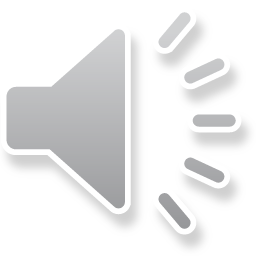 Juvenile Crime
America also has a juvenile crime problem
There are no ideal sources of juvenile crime data
FBI’s Uniform Crime Reports cannot be used
NCVS is limited
Juvenile arrests can be tallied, but arrests are only a proxy for crimes committed
Self-report surveys are possible, but also limited
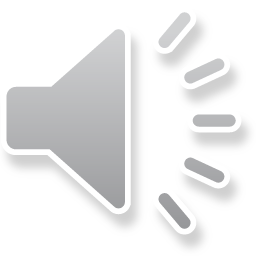 Differences Between the Adult and Juvenile Justice Systems
The juvenile justice system is a fairly recent creation
Its original guiding principle was parens patriae
Juvenile court “takes over” where family failed
How do the adult and juvenile systems differ?
Procedure
Adjudicatory hearings
Less formalized
Proceedings more tightly controlled
Detention centers
Reliance on probation
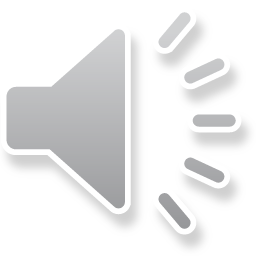 Recent Reforms in Juvenile Justice
A number of recent reforms in juvenile justice have blurred the lines between the adult and juvenile justice systems
They include
Juvenile waivers
Sentencing
Procedural protections
More accountability
Less privacy
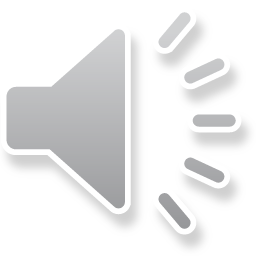 Juvenile Waivers
What are juvenile waivers?
A method of trying juveniles as adults, of “waiving” them to adult court
Waivers have been around for some time, but the criteria have changed recently
Legislation has been enacted, for example (CA’s Prop. 21)
Are waivers being used more frequently?
It is not clear
It is also not clear whether waivers affect sentencing
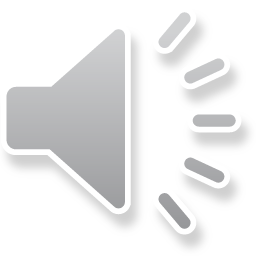 Sentencing
Juvenile sentences have changed over time
Offense-based sentencing has gained prominence over needs-based sentencing
Increase in blended sentences (combines probation with time in an adult correctional facility)
Sentencing guidelines are being used more frequently
Increase in extended jurisdiction
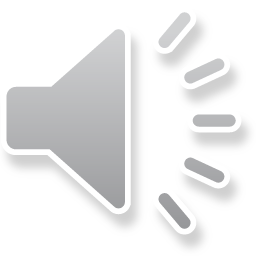 More Accountability
In 1996, nearly ¼ of juveniles were processed informally
In 1999, only 17 percent were
These numbers signal increased concern with offender accountability
States have also changed their screening procedure (moving it from probation officers to prosecutors)
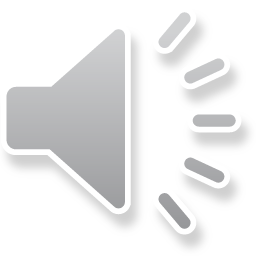 Less Privacy
Records of juvenile court proceedings have historically been off limits
States have begun to change this
Laws providing for open hearings
Increased public/media access to names/addresses of adjudicated juveniles
More disclosure of court records
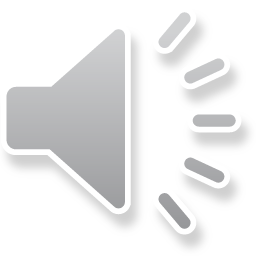 Procedural Protections
Juveniles have historically enjoyed fewer procedural protections than adults, but this is changing
A short list of such changes
Right to counsel
Written notice of charges
Proof beyond a reasonable doubt
Limits on juvenile waivers
Limits on preventive detention of juveniles
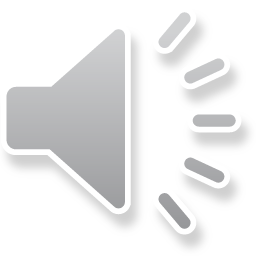 Some Successes:  Blueprints
Blueprints Programs
Deterrent effect
Sustained effect
Multi-site replication
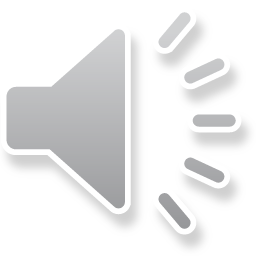 Midwestern Prevention Project
This is a comprehensive program intended to prevent drug abuse
Unique features
Takes place in a school setting
Relies on families/community members
Helps youth identify social pressures to do drugs and teaches drug avoidance skills
Applies active social learning techniques
Parent-principal committees
Media coverage, community organization, and health policy component
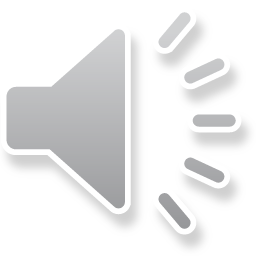 Big Brothers and Big Sisters
BBBSA provides adult support, mentorship, and friendship to at-risk youth
Unique features
One-on-one interactions
Screening for volunteers, and an orientation
Youth carefully matched to volunteers
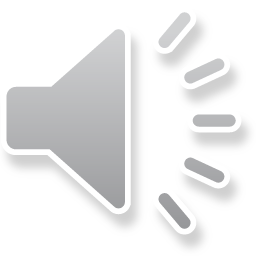 Functional Family Therapy
FFT is aimed at families with adolescent youth who have displayed antisocial and maladaptive behavior
Unique features
Between 8 and 26 hours of service time
Flexible methods of delivery
Focus on protective factors and reduction of risk
Program phases include engagement, motivation, assessment, behavior change, and generalization
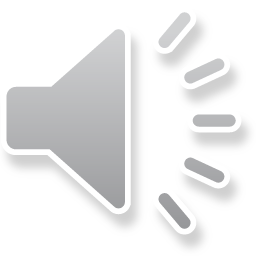 Life Skills Training
We already saw that life skills training doesn’t look too effective for adults, but it looks promising for youth
Unique features
3-year intervention designed to prevent/reduce gateway drug use
Primarily implemented in school classrooms by teachers
15 sessions in year one, 10 in year two, and 5 in year three
Components include self-management, social skills, and information and skills specifically related to drug use
Training techniques include instruction, demonstration, feedback, reinforcement, and practice
Very cheap!
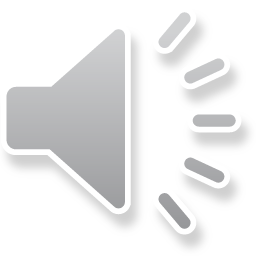 Multisystemic Therapy
MST appears effective
Unique features
Home-based services
60 hours of contact over four months
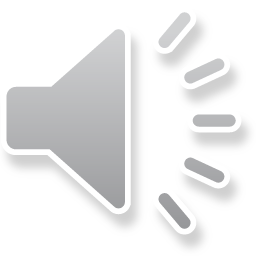 Nurse-Family Partnership
NFP consists of home visitations by nurses during a woman’s pregnancy and during the first who years after birth
Unique features
Help women improve there prenatal health and outcomes of pregnancy
Improve care provided to infants/toddlers
Improve women’s personal development (planning for future pregnancy, educational achievement, and work participation)
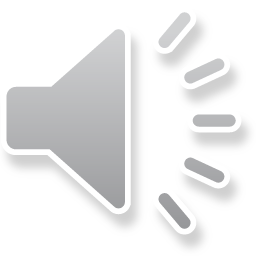 Multidimensional Treatment Foster Care
MTFC is an alternative to institutional methods of dealing with severe criminal behavior in young people
Unique features
Families are recruited, trained, and closely supervised
Clear and consistent limits with follow-through on consequences
Positive reinforcement for appropriate behavior
Youth relationships with a mentoring adult
Separation from delinquent peers
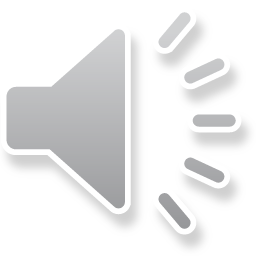 Bullying Prevention Program
BPP is aimed at reducing and preventing bully/victim problems in schools
Unique features
School-wide elements
Questionnaire
School conference day
Formation of coordinating committee
Increased supervision
Classroom elements
Rules against bullying
Regular meetings
Individual elements
Interventions with bullies/victims
Discussions with parents
Teachers assisted by counselors/mental health
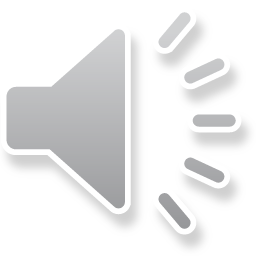 Promoting Alternative Thinking Strategies
PATH promotes emotional and social competency in school children and seeks to reduce aggression and behavior problems
Unique features
Curriculum taught three times each week for 20-30 minutes per day
Lessons include
Identifying and labeling feelings
Expressing feelings
Assessing intensity of feelings
Managing feelings
Understanding the difference between feelings and behaviors
Delaying gratification
Controlling impulses
Reducing stress
Many other topics
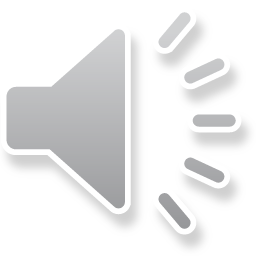 The Incredible Years
This is a training curriculum to promote emotional and social competency in at risk children
Unique features
Training for parents, teachers, and children
Emphasis on parenting skills
Emphasis on parental interpersonal skills
Classroom management component
Children are trained in
Emotional literacy
Empathy building
Friendship making
Anger management
Problem-solving
School rules
How to succeed academically
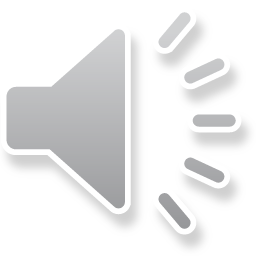 Project Towards No Drug Abuse
Project TND is a drug abuse prevention program that targets high school youth
Unique features
12 class sessions that focus on
Listening
Stereotyping
Myths/denial
Chemical dependency
Stress
Self-control
Positive thinking
Other topics
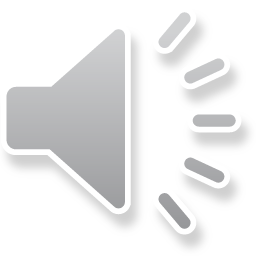 Other Approaches
Apart from Blueprints, other methods of juvenile crime control include
Diversion
Boot camps
Scared Straight
Teen courts
Youth Accountability Boards
Traditional adjudication
Targeting curfew violators
Juvenile waivers
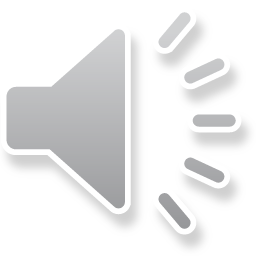 Diversion
What is juvenile diversion?
An attempt to divert, or channel out, youthful offenders from the juvenile justice system
It need not only focus on adjudicated youth
Examples of juvenile diversion
Boot camps
Scared Straight
Teen courts
Youth accountability boards
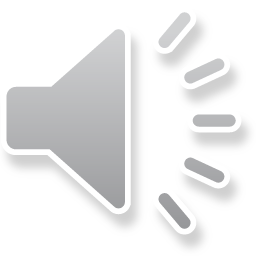 Boot Camps
Do juvenile boot camps work?
Almost all evaluations say no
Why don’t boot camps appear to work?
Too short-lived
Aggressive and hyper-masculine strategies
Don’t target the right problems
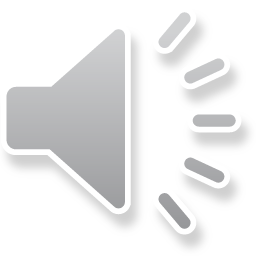 Scared Straight
Scared Straight (originally called the Juvenile Awareness Program) refers to a variety of attempts to deter young offenders and at-risk individuals from committing crimes
Strategies include
Taking participants to a maximum security prison where they are told horror stories about life “on the inside”
Video presentations
Web sites
Does it work?
The evidence is not encouraging
Why?
May promote crime
May present a distorted image of crime
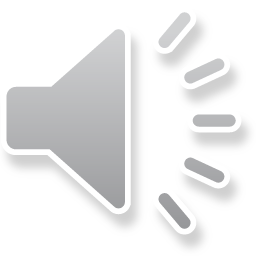 Teen Courts
Teen courts use a young offender’s peers to adjudicate cases (with adult supervision)
Why teen courts?
Peer pressure
Desire to be accepted by one’s peers
Do they work?
It’s tough to tell because of a lack of sophisticated research
Even so, little research is supportive
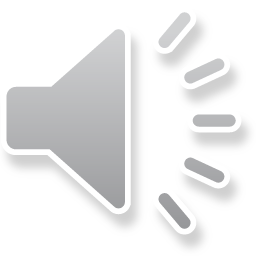 Youth Accountability Boards
YABs bring delinquent youth before a board of volunteers who urge the youth to sign a behavior contract
Unique features
Focus on non-violent offenders
Community volunteers relied on
Community members may act as mediators between offender and victim
Do YABs work?
There are no published evaluations of YAB effectiveness—yet
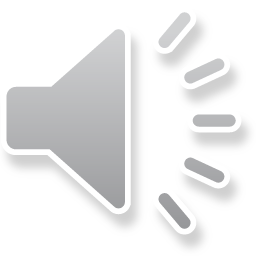 Traditional Adjudication
Traditional adjudication occurs once a youth has
Been arrested
Referred to probation
Charged by a prosecutor
Examples of traditional adjudication include
Probation
Restitution and Fines
Placement in a correctional facility
Treatment
Foster and group homes
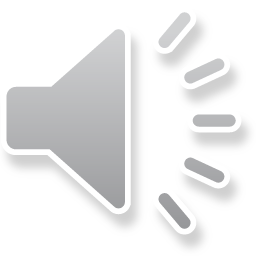 Conclusions
Juvenile Crime Control
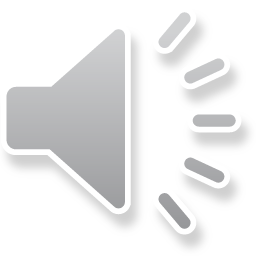